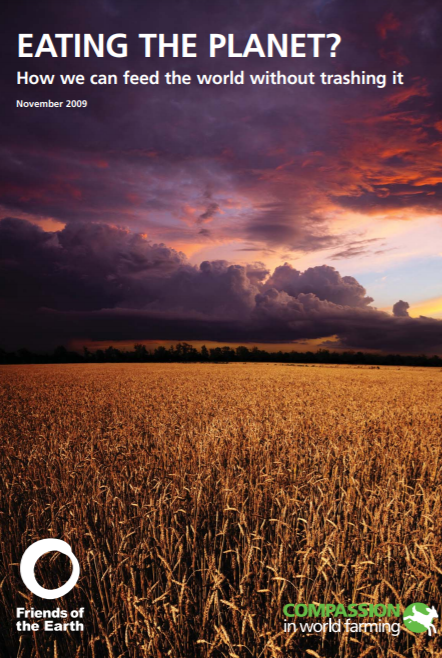 WE CAN EAT MEAT AND SAVE THE PLANET– NEW RESEARCH (2009)

We don’t need to go veggie to feed a booming world population and save the planet from climate change and forest destruction…

‘Eating the planet?’…reveals that we can still enjoy meat several times a week whilst feeding the world using planet-friendly and humane farming methods. 

“…a diet equivalent to eating meat three times a week would allow forests to remain untouched, animals to be farmed in free-range conditions and greener farming methods to be used.”
The impact
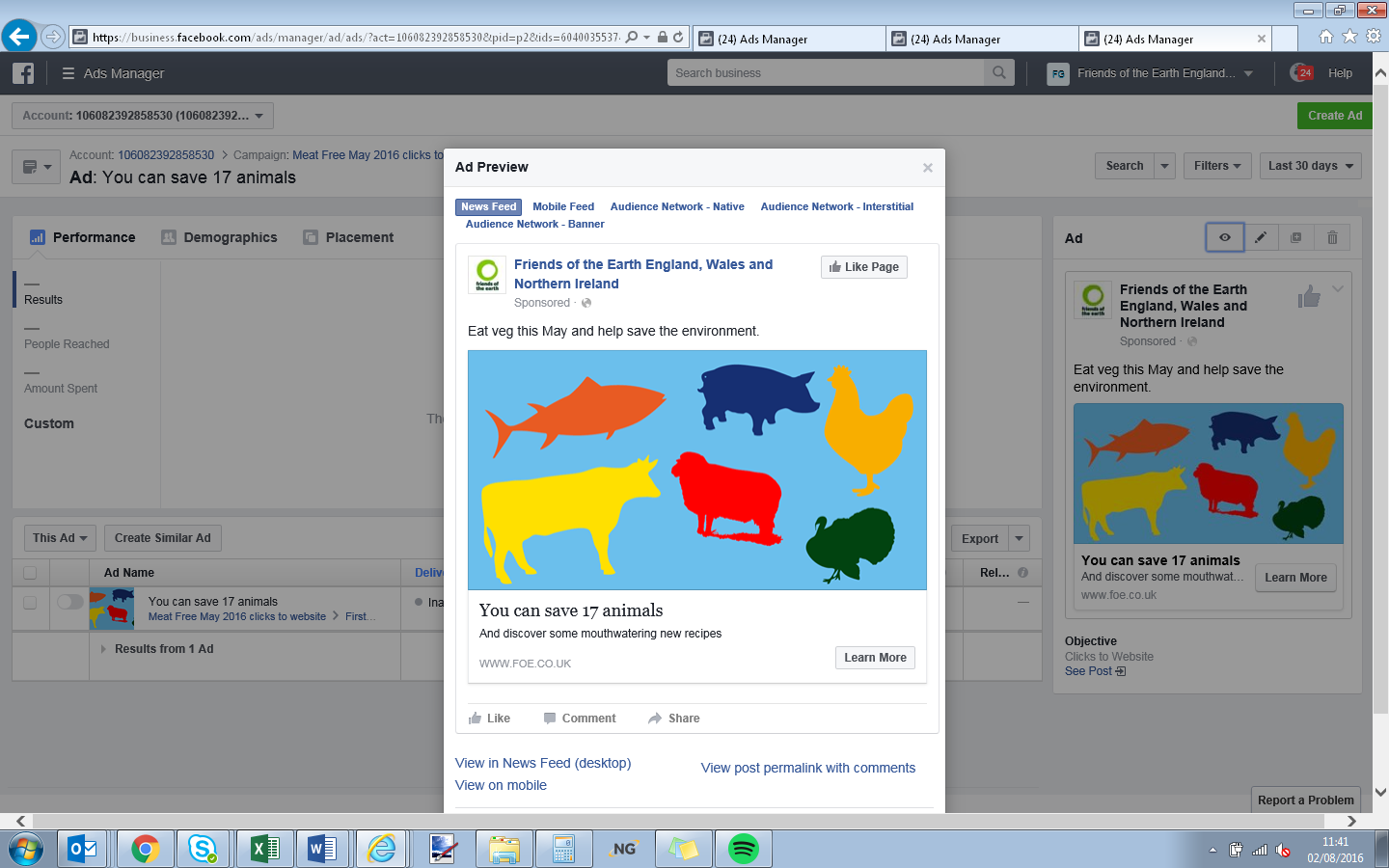 2
Eat
The challenge>2x engagement
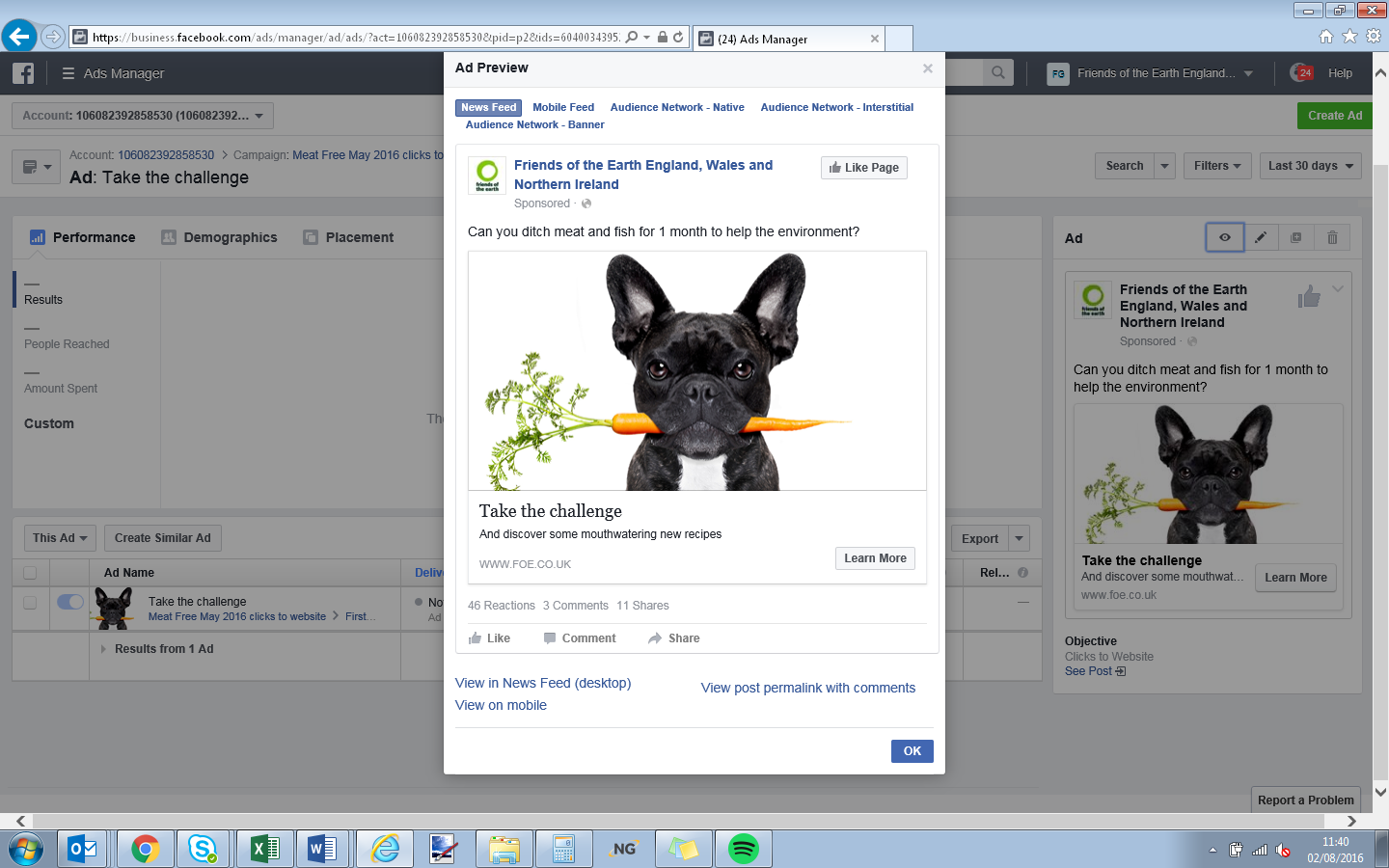 3
The taste>3x engagement
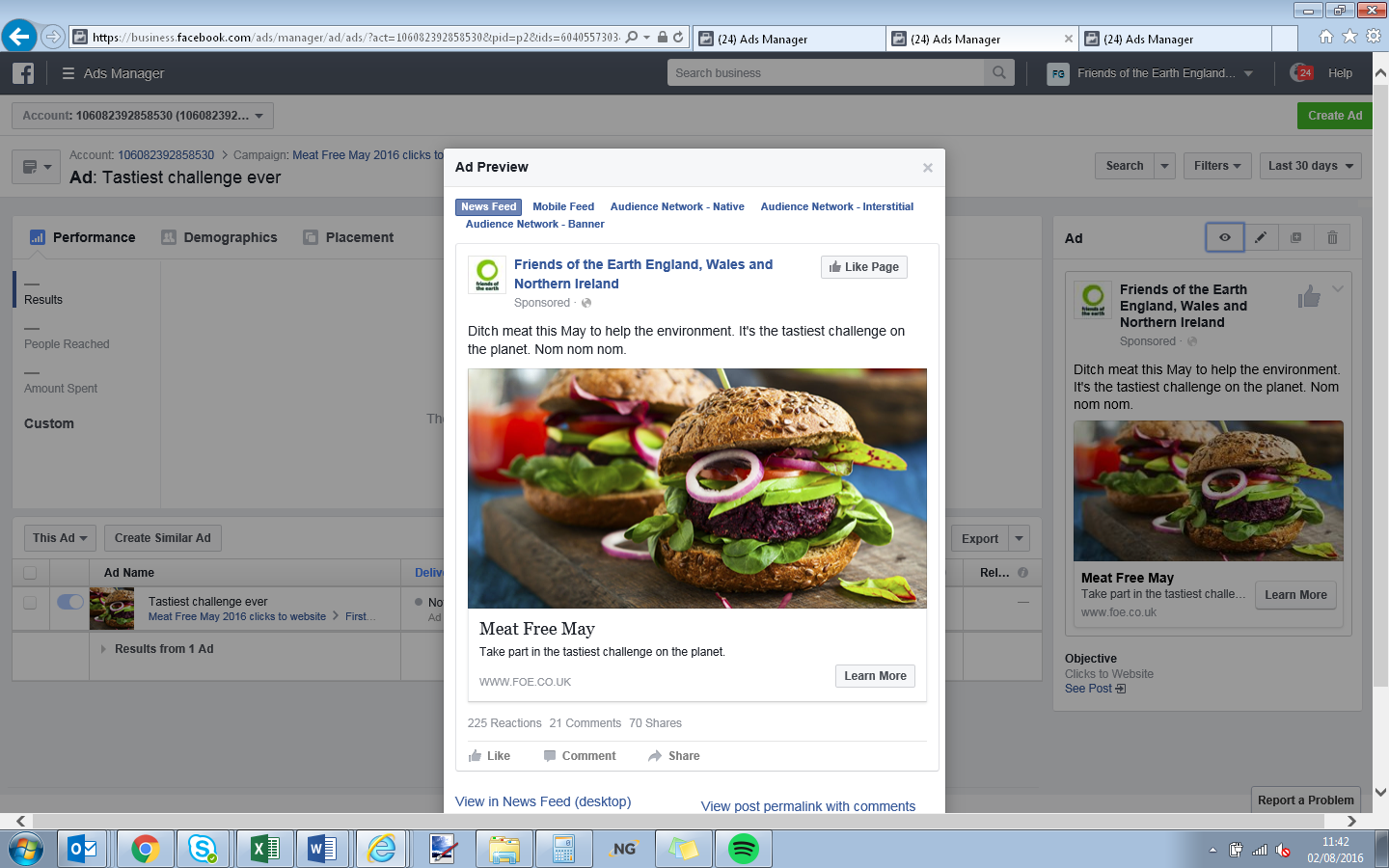 4
Language and framing
Hard facts and guilt don’t (tend to) work – backlash

Focus on what’s gained, not what’s lost 

Highlight taste, pleasure, indulgent language (WRI/Better Buying Lab)
Use appealing food images (and have fun)

Wider benefits to environment etc. can reinforce
6
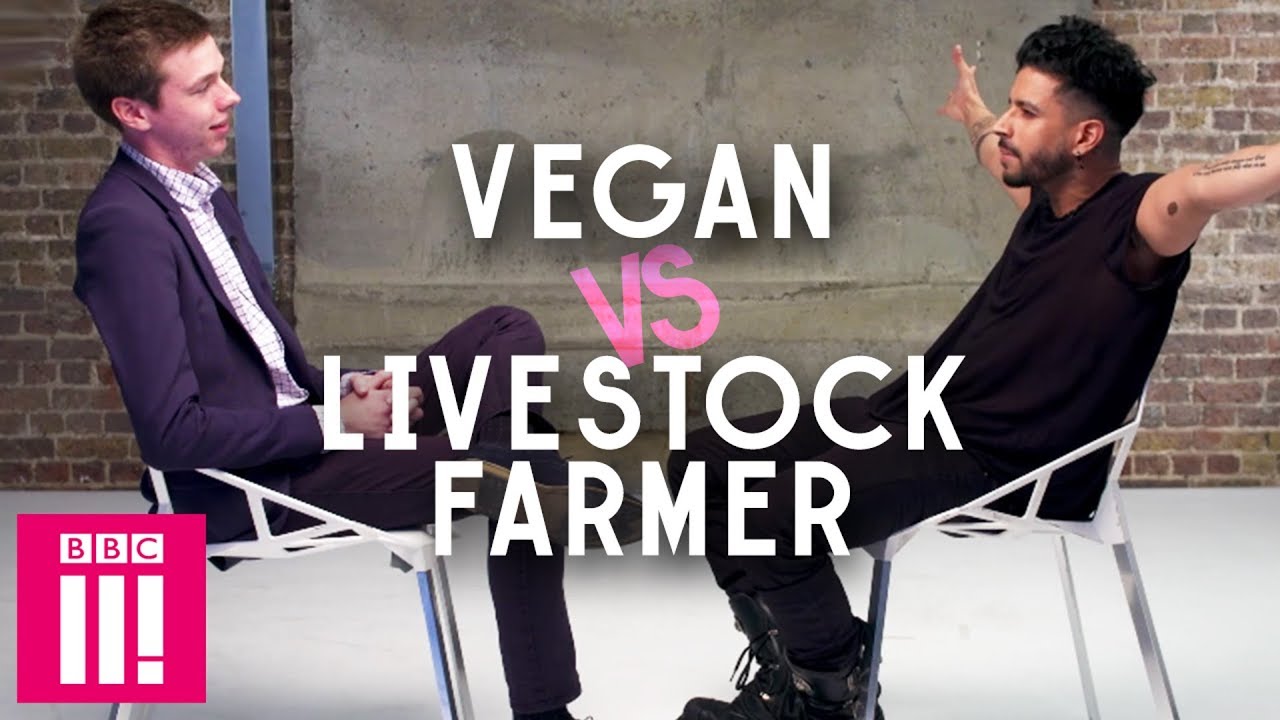 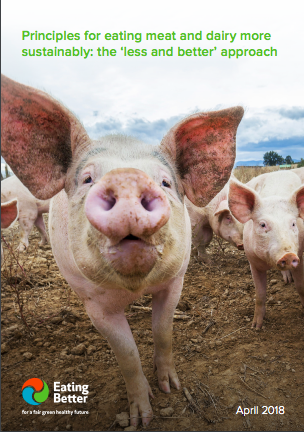 7
Less and better (of all meat) works:
Positive
Achievable
Holistic
Multiple wins
But language/comms need more work